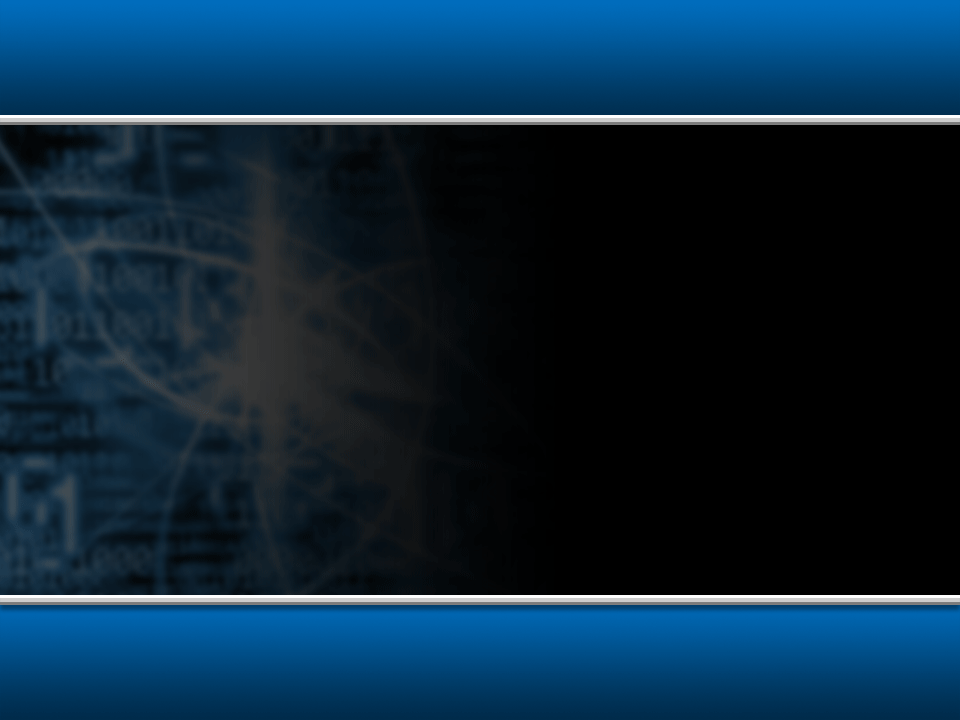 Hasty Headlines in InfoSec: Don’t Be Fooled by Everything You Read
,
Michelle Schafer, VP, Security Practice, Merritt Group 
Tim Wilson, Editor-in-Chief, Dark Reading
RVAsec 2015
Breaches and Their Impact
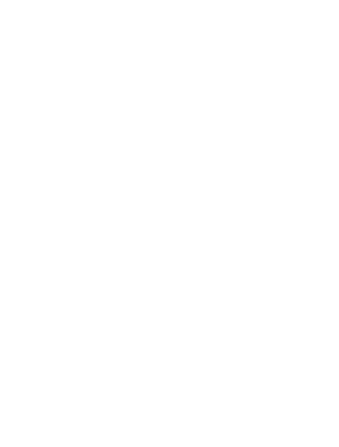 Incidence of Data Breaches Is Up
Verizon Data Breach Investigations Report (DBIR) counted almost 80,000 in 2014
Most companies collecting more “event” data than ever before
Threat intelligence data indicates more activity than ever before

Cost of Data Breaches Is Up
Average cost of a major data breach is about $3.5M – up 15% from the year before (Ponemon)
Average loss is about $145 per record – up 9% from the year before (Ponemon)
The majority of costs are associated with brand damage and loss of future business – areas that are not covered by cyber insurance (Aon Corp.)

Size of Data Breaches Remains High
Anthem: 78.8 million records affected
Target: 110 million records, $148M, one CEO, one CIO
Sony: $35 million in 2014; $171 million in 2011
Breaches and Their Impact
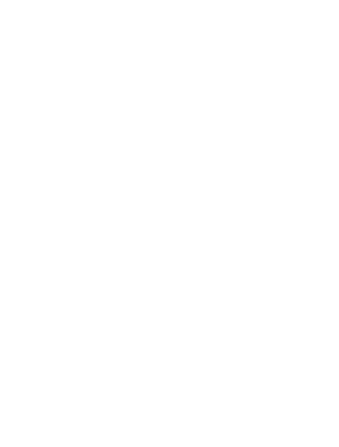 Target (2013)
Extremely visible – affected as many as 70M to 110M
Resulted in lawsuits, brand damage, changes in patronage
CEO and CIO eventually resigned
Sony (2015)
$35 million lost; movie content and other intellectual property stolen
This was on top of the $171 million lost via breaches in 2011
Brand damage/political issues ensued
Anthem (2015)
78.8 million records affected
“Downstream” breaches at CareFirst
No executives lost their jobs; company business barely affected
The Target breach has become an iconic blunder. 
But others have been larger. Why don’t we talk about those?
Who Reports on Breaches?
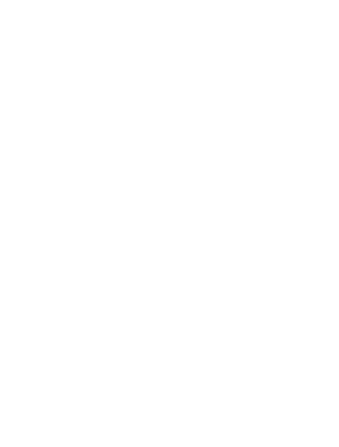 Cyber Security Journalists
	-- Reporters are evaluated by how much audience they can drive – they’re looking for the “big story”  (will interest the most readers)
     -- Reporters are looking for stories that will interest the average person on the street or a business that everyone has heard of
     -- Reporters are looking for “breaking” news that has immediacy and impact (zero-day stuff)

Driven By Advertising
The more content/pages they serve, the more money they make
Most are looking to define a specific “demographic” that makes them seem unique to the advertiser
They compete with each other for advertising dollars
The newest, most novel and most widespread threats get the highest
play. But are these the same priorities used by security pros?
The Disconnect: What’s “InfoSec-xy” Isn’t Always What’s Most Important
The News Can Be Informative Or Popular…
Pick One!
Target is sexy – there’s an element of fear, intrigue, people being fired 
Some companies (with good PR) knew enough not to say very much – impact of breaches are minimized 
Readers are given a skewed perspective on which breaches are “important” – if it affects consumers or executives, it gets more play (Sony/The Interview)
What readers read doesn’t always reflect what they need. As an
agenda-setter for real security issues, the media isn’t always a
good yardstick. Why is that?
What Influences The News?
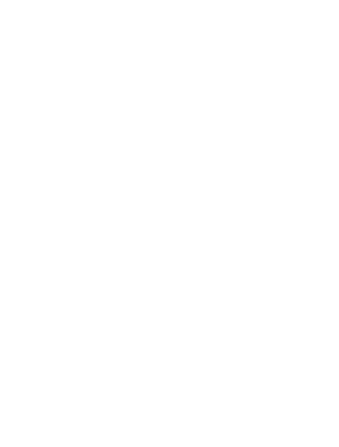 Reporters Are Humans Too! 
Most are overwhelmed with security news moving at a lightning pace
Most don’t have time to do deep research 
They often grab the low-hanging fruit – on deadline and often have to file 2-3 or more stories per day

What They Love
Compromises that are new and affect companies readers know
Breaches affecting thousands of people and their money
Fear 

What They Don’t Love
Breaches with little verifiable impact
Deeply technical breach stories and companies that no one knows
What you see in the news often is what’s easiest to write!
Who Influences The News?
Vendors/Public Relations 
Vendors/researchers who have access to reporters and “trusted relationships” (Bruce Schneier, Shawn Henry)

Twitter/Social Networks

Twitter is faster than any news outlet
“Buzz” often starts a story wave
Influential “tweeters” carry more weight

Other Media
One story often creates a wave of stories

Search Engines
Google and Google News are huge drivers of traffic
Publications write stories that are “optimized” for search engines (SEO)
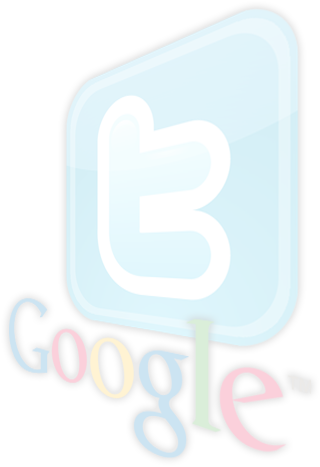 Reporters are influenced by the same stuff you are – what’s on Twitter, what’s on the Web, what people are talking about.
Why Do Some Stories Get So Big?
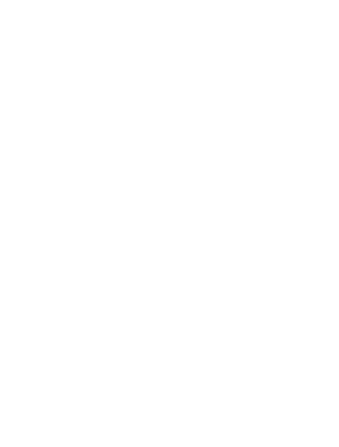 Big Numbers
Target, Home Depot, JP Morgan

Big Names
Breaches at well-known companies (Ebay, Adobe)
Breaches flagged by respected authorities (FBI, Microsoft, Apple)

Big Claims
“First” or “Biggest” or “Most Dangerous” (Heartbleed, Bash)

Unusual Threat Actors
China/corporate espionage
Politically-motivated attacks (Syrian Electronic Army, Anonymous)
Highly sophisticated attackers (Stuxnet)
Reporters build on stories that lots of readers can relate to – and stories that have already gotten a lot of attention.
How Do News Stories Resonate?
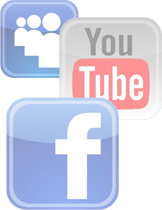 Social Networks
Security news often breaks on Twitter
Media vets story ideas through key influencers
Influencers might be influenced

Search Engines 
Google/Bing/Yahoo! Search
Media spends a lot of time on SEO

“Crowdsourcing” What’s Hot
Slashdot effect
Trending topics: Google News, Yahoo News

Competing for Eyeballs
Everyone looking for traffic 
Some stories sensationalized
Others optimized for search engines
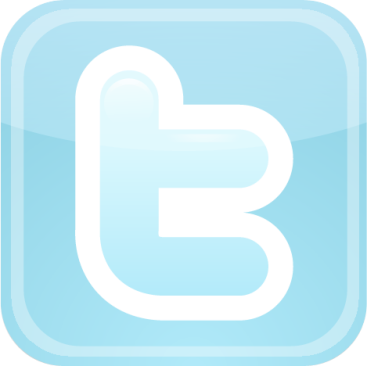 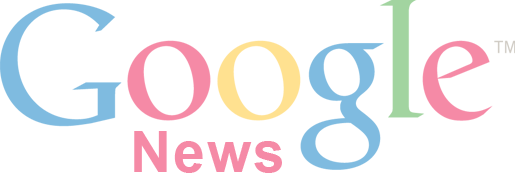 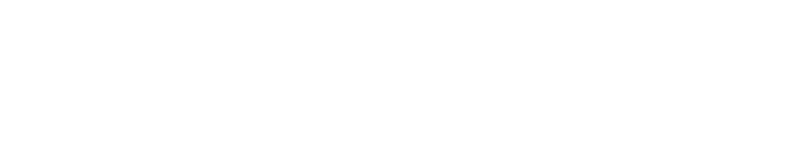 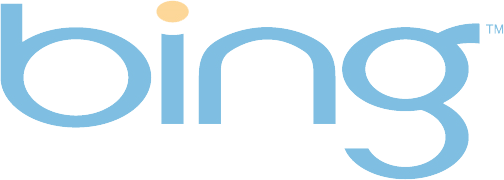 Underreporting and Overrreporting
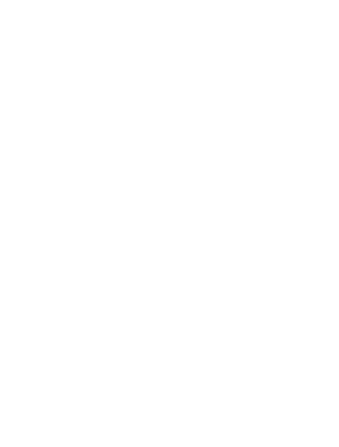 In a Web Full of Sources, Reporters’ Perspectives Are Skewed By A Small Number of Influencing  Forces…

Reporters Are Drawn To Sources They Trust
They don’t always have time to vet new sources
If another pub has written about it, its probably “safe” to cover
If they’ve written about it before and gotten good results, they will be inclined to write about it again

Reporters Are Drawn To Easy or “Home Run” Types of Stories
A new breach or vulnerability
“Scary” industry studies or remarks by well-known or high-ranking execs
Far-reaching vulnerabilities (Heartbleed)
…leaving more impactful and complex stories behind!
How Do InfoSec Pros Get Their Information?
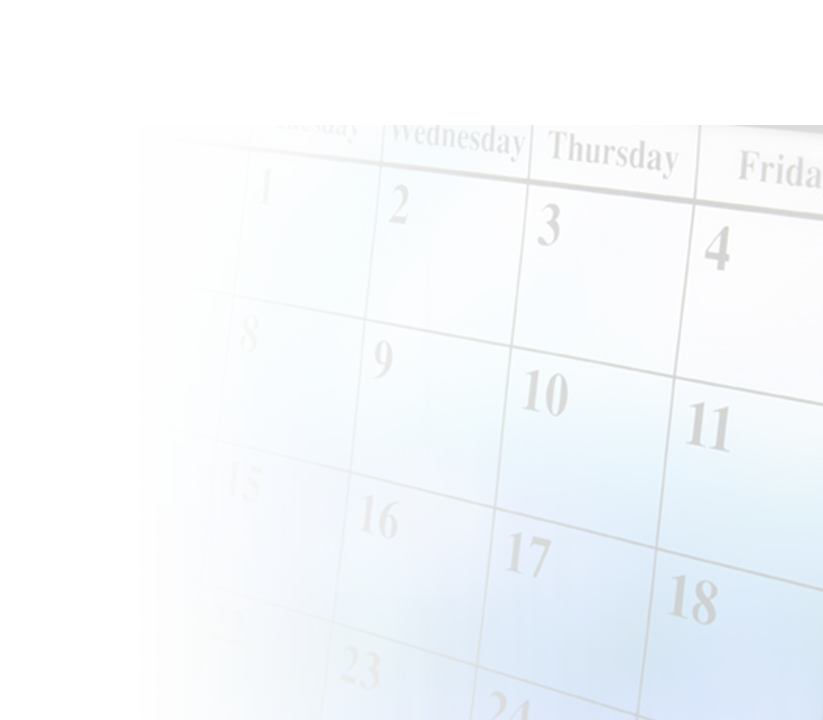 Twitter/social media – fast info from people they trust
Co-workers/colleagues – second-hand info from people who ought to know what they’re talking about
Top executives – second-hand info from people who have no idea what they’re talking about
Vendors and service providers – a patch is a warning
Security information portals (SANS, CERT)
Google/search engines
Security researchers/bloggers 
General media
Security/trade media
How InfoSec Pros Prioritize Their Response
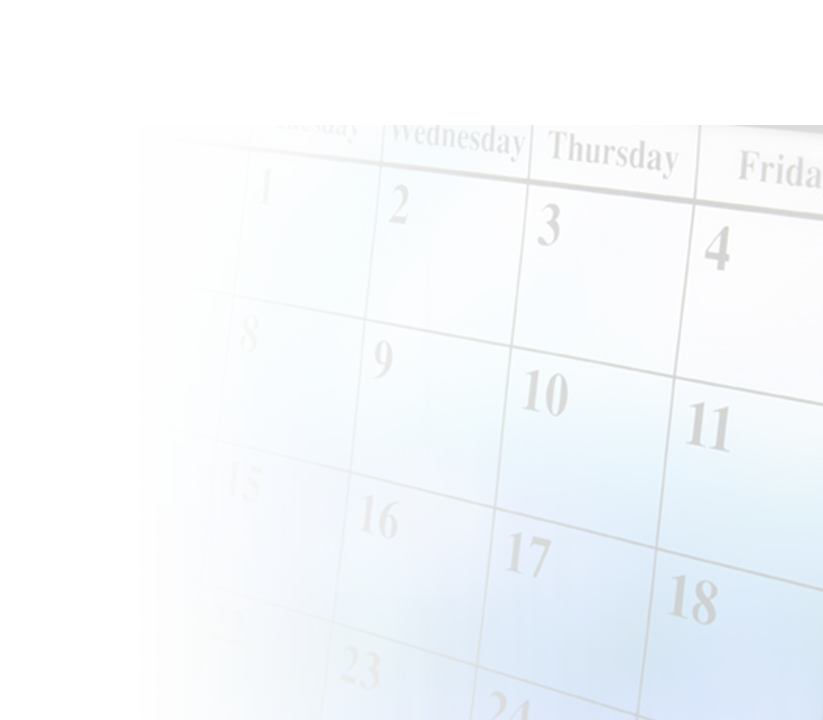 Executive mandates – CEO says it’s important
Executive mandates – CEO read about it in Wall Street Journal
Vendor mandates – “Critical” patches issued
Compliance mandates – Auditor or software tells you you’re at risk of failing
Industry mandates – CERT or industry group alerts
System mandates – Indicators say you might be at risk
News reports – Attacks in your industry or vulns discovered in software that you have
Your own well-considered security priorities

Prioritization is not always the security pro’s decision!
News Priorities and IT Priorities Are at Odds
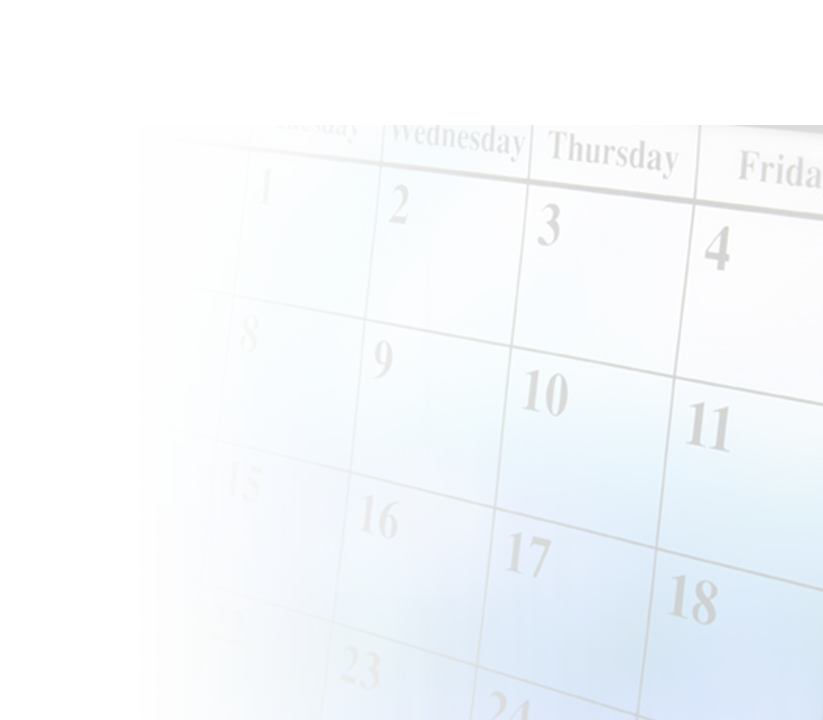 The Media Doesn’t Know Your Environment
“Hot” threats or highly-publicized breaches might not even affect your organization
Small, targeted attacks/exploits might not appear in the news at all

Your Top Executives Don’t Know the Media
Their news sources (general business press) are not as security-savvy as yours
They don’t know your IT environment either – knee-jerk reactions to big news stories may be completely misplaced
You Need Your Own Filter – What’s Hot In the News Might Not Be What’s Important to Your Organization
Tips and Recommendations
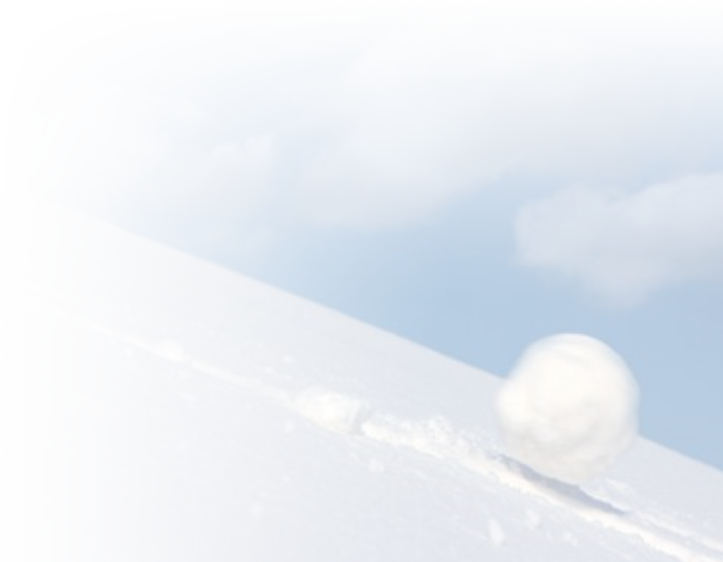 Don’t Let the Media Set Your Agenda
Too often, the news changes security pros’ perspective
– Story “waves” can affect prioritization of security tasks
Perception becomes reality

Security Pros Should Read News More Like Financial Analysts
Big trends should be understood, but they don’t always affect your work decisions
Drill into the specific areas that you are “investing” in
Recognize that your decisions may be different than those of other respected experts. Focus on YOUR reality, not perception

The Impact of the News Depends Largely On Who You Are
What If Your Organization Is The Victim?
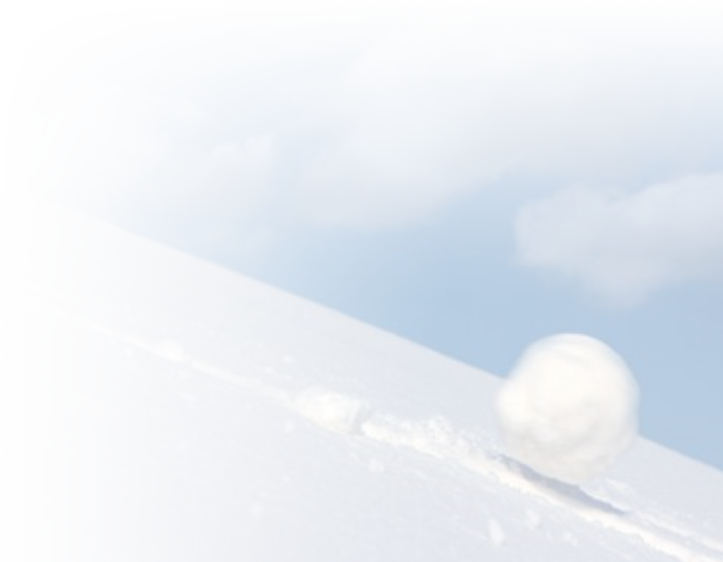 Have a Breach Response Plan In Place
Understand how the media will respond
– Disclose what you must to authorities – even less to the media
Be accurate in your statements, but sparing in details
When possible, turn breach news into a positive spin (Heartland, Johnson & Johnson)

Recognize All Aspects of Potential Impact
Short-term investor damage
Long-term brand damage
Loss of trust among customers and suppliers
Loss of credibility within your industry

Understand all of the potential impacts and have a plan to respond to each
Key Takeaways
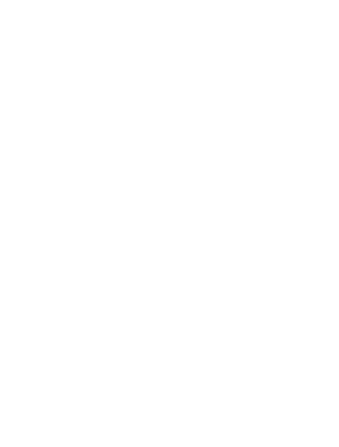 Security News Is Not Always Created Objectively
Many influences can affect a reporter’s choices
–  Reporters are driven by audience; security managers are driven by criticality/risk

Use the News to Your Advantage – But Don’t Let It Set Your Agenda
“Infosexy”  threats aren’t always the most dangerous to your enterprise
Track lots of different media to find information on the specific threats that might affect your organization
Be Prepared to “Fight Back” Against Execs Who Want a Knee-Jerk Reaction to Breaking News.  You’re the Expert on Reality!
Questions and Answers
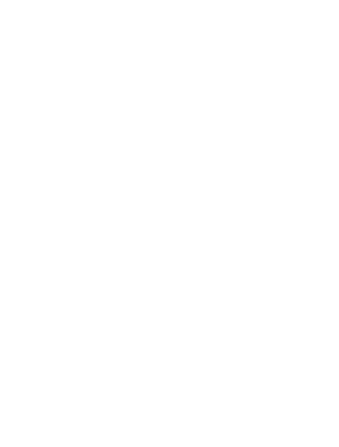 Tim Wilson, Editor, Dark Reading
www.darkreading.com
 wilson@darkreading.com
(703) 262-0680

Michelle Schafer, VP of Security Practice, Merritt Group
www.merrittgrp.com
schafer@merrittgrp.com
703-403-6377

Slides Available Upon Request